EKOSYSTÉM POLE
ROSTLINY
LUSKOVINY
1
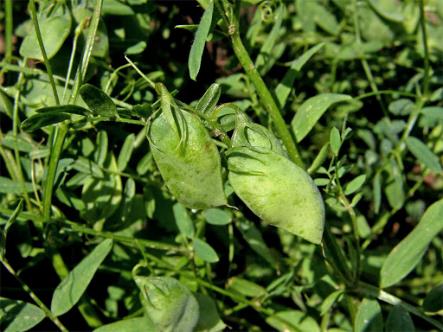 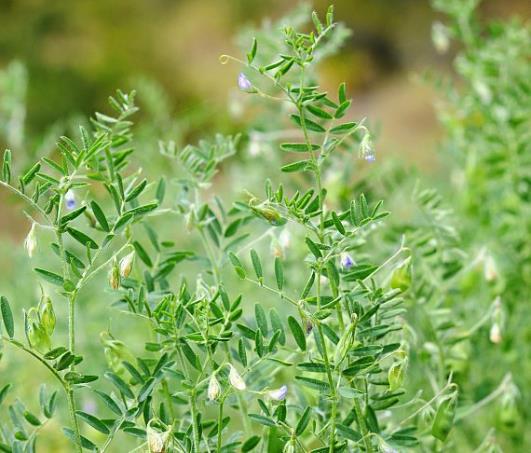 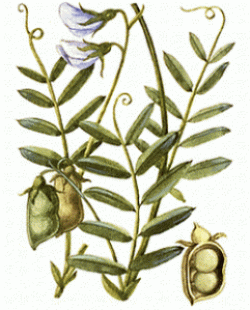 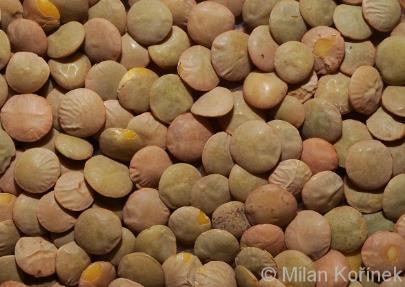 2
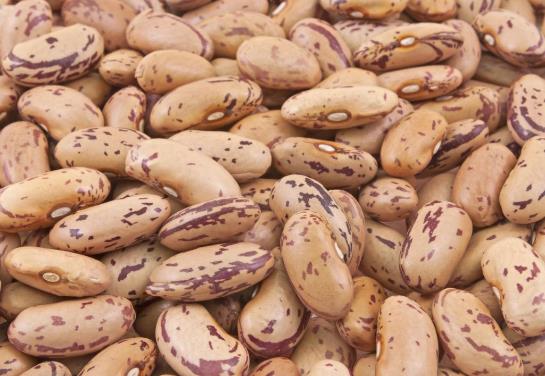 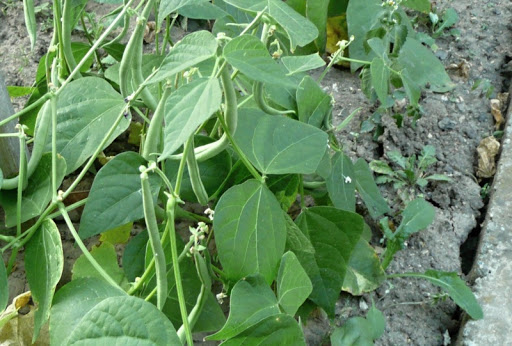 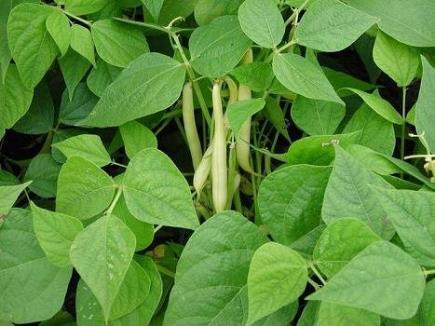 3
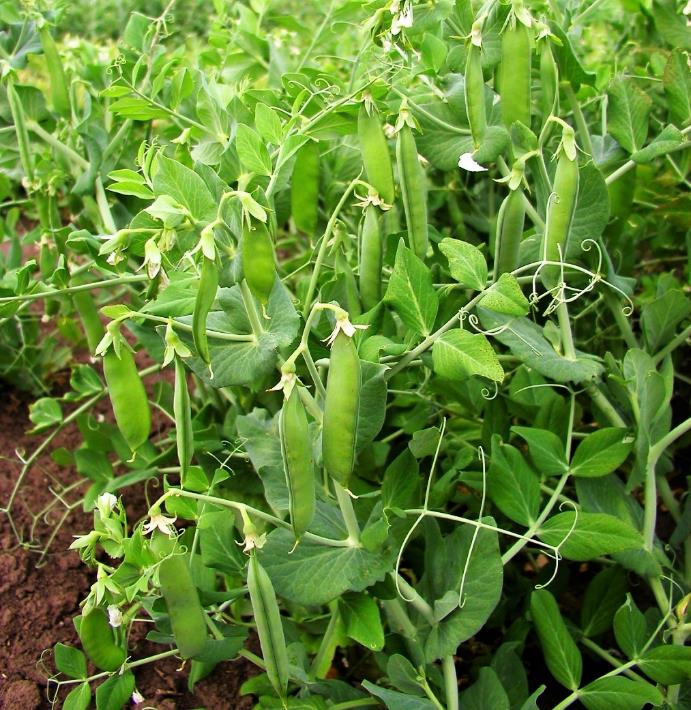 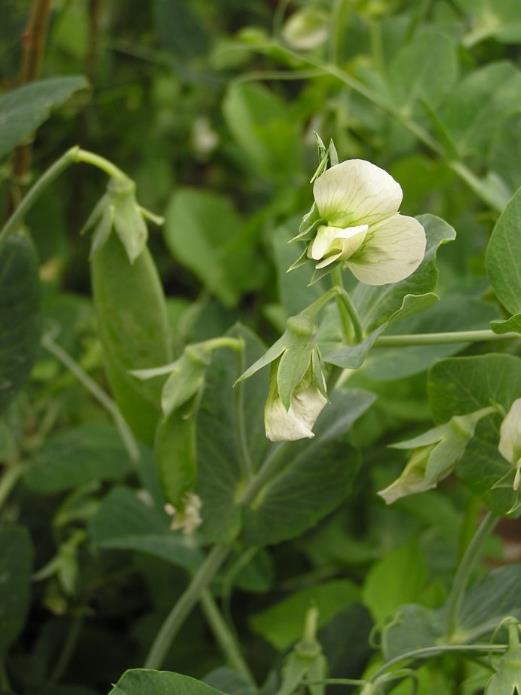 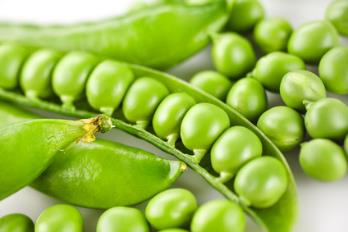 4
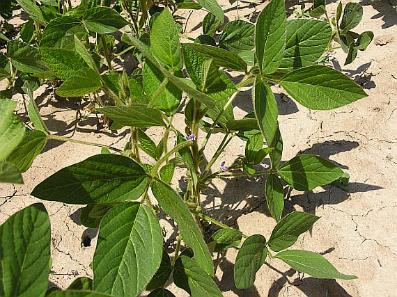 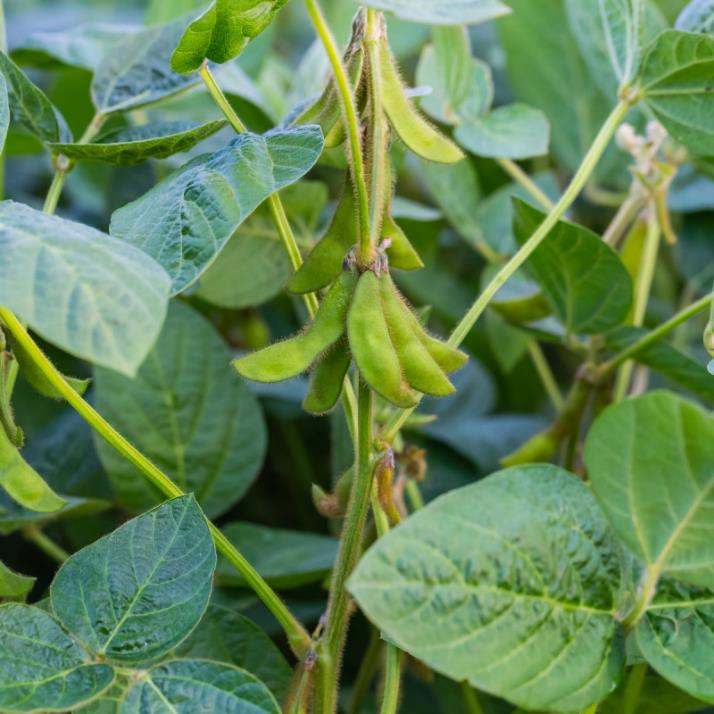 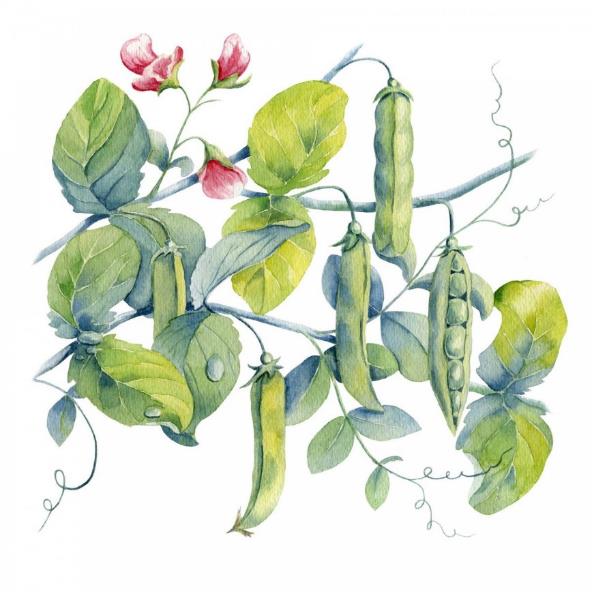 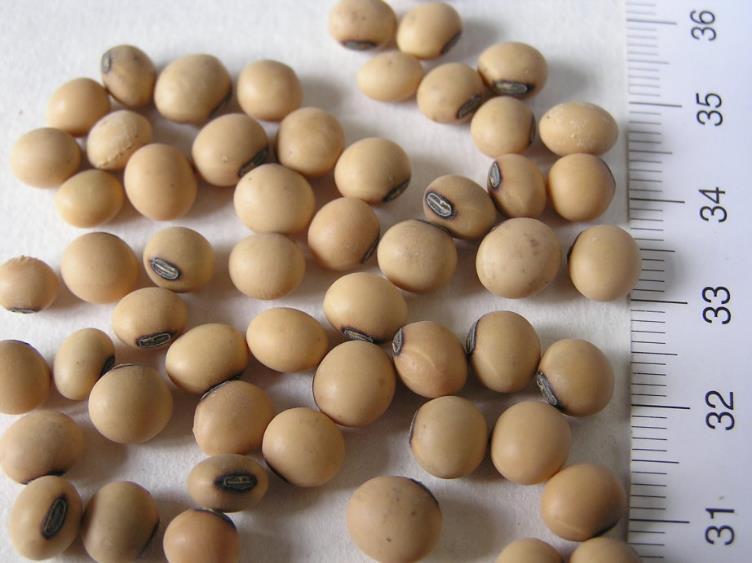 OBILNINY
5
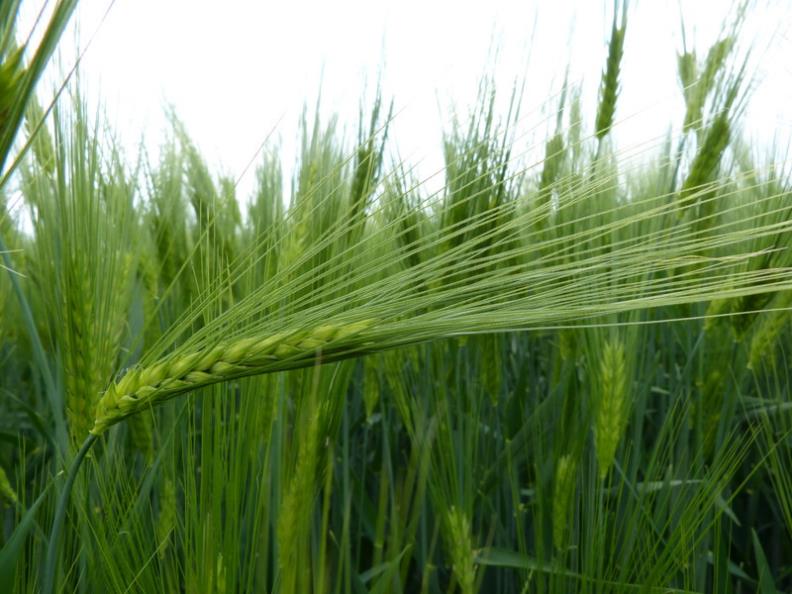 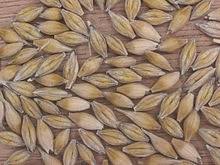 6
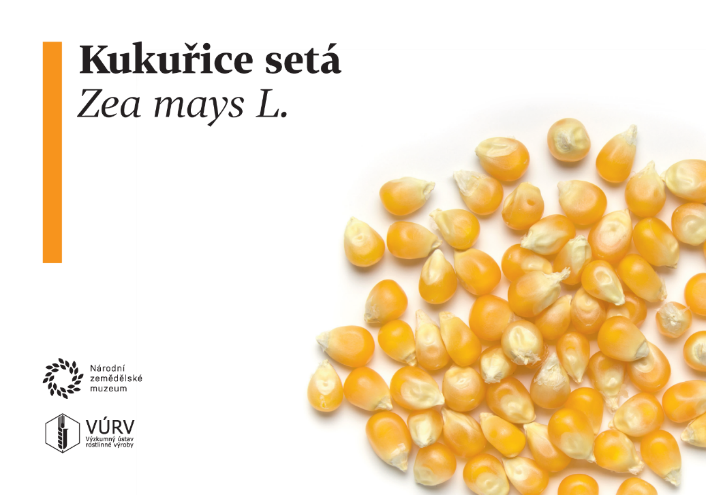 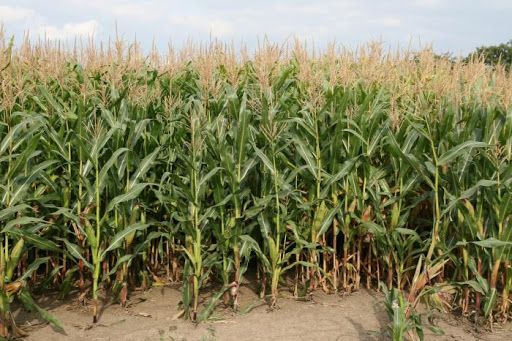 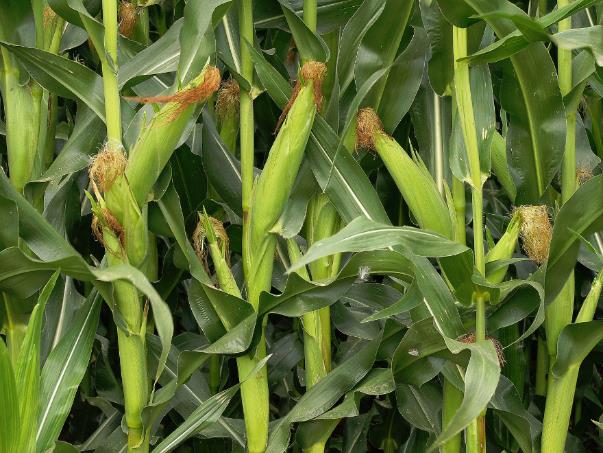 7
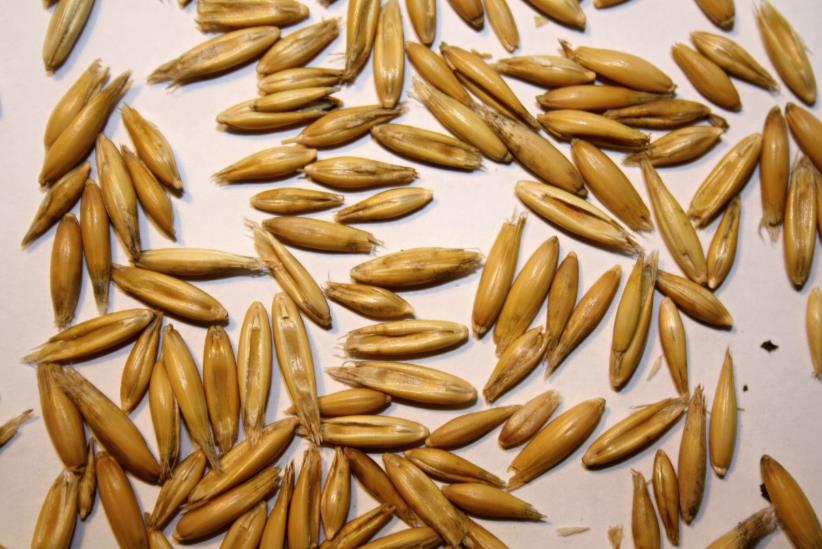 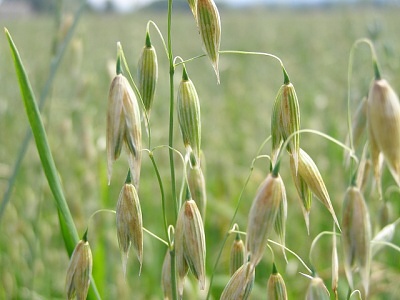 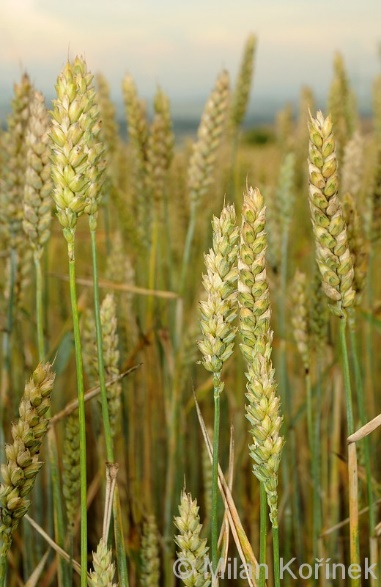 8
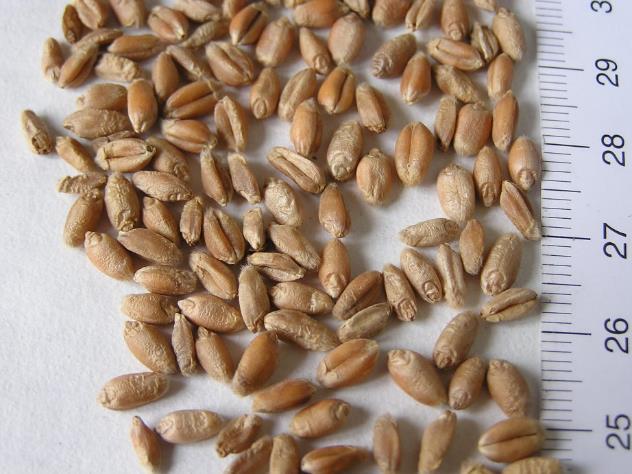 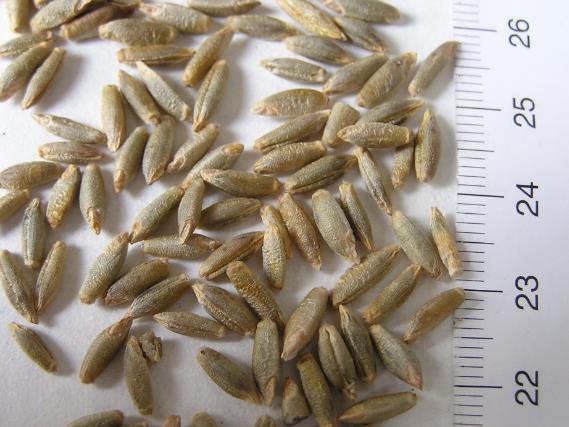 9
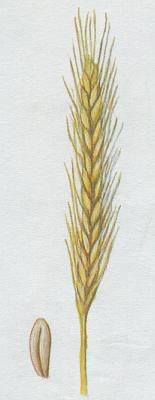 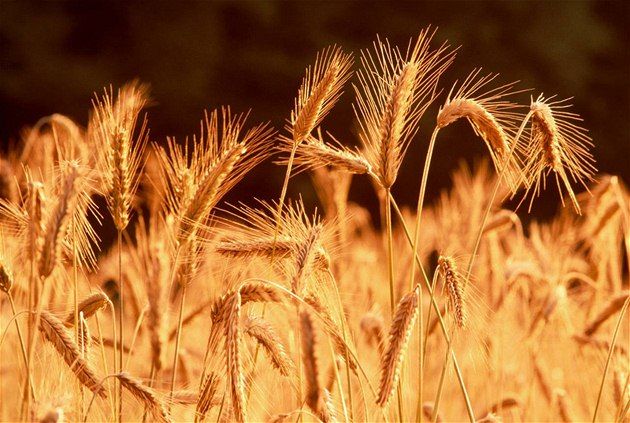 OKOPANINY
10
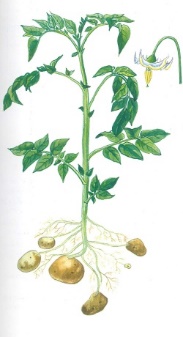 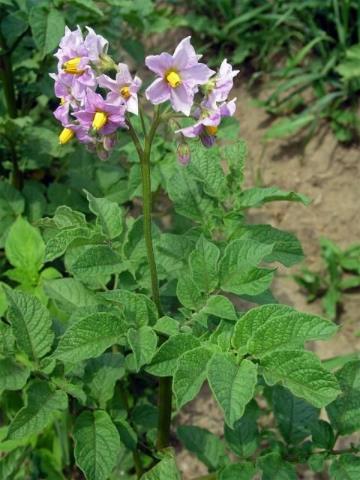 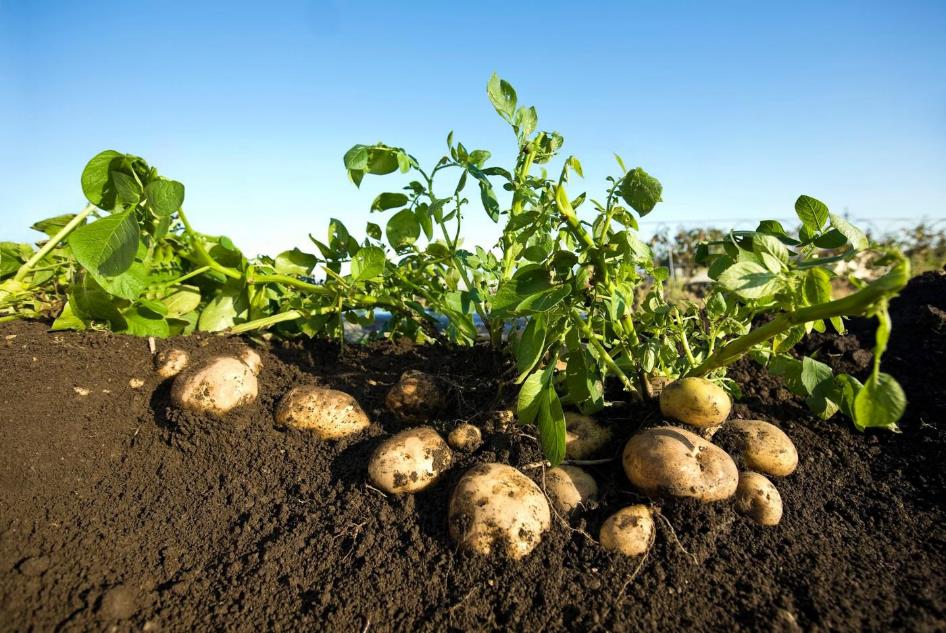 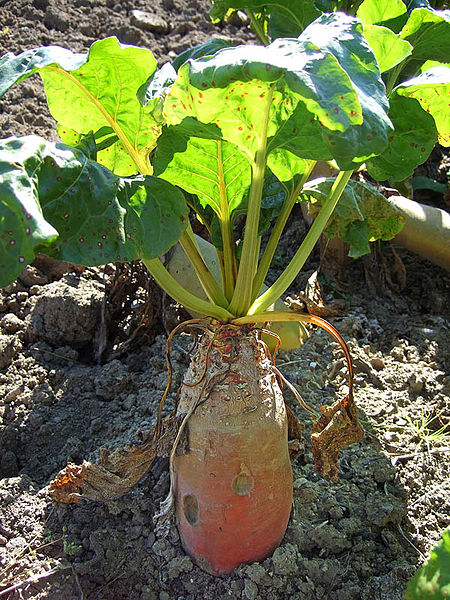 11
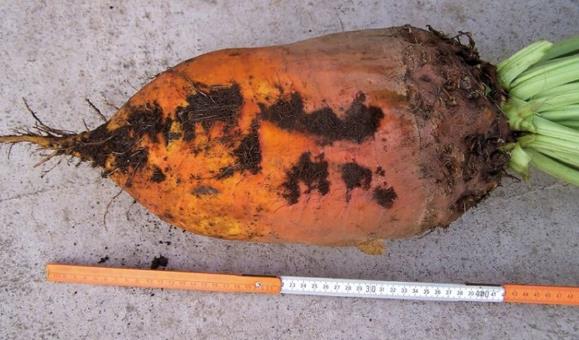 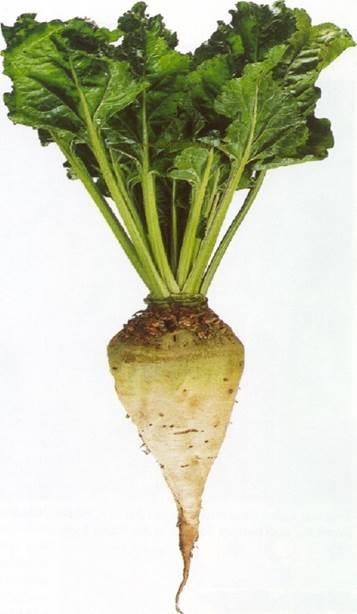 12
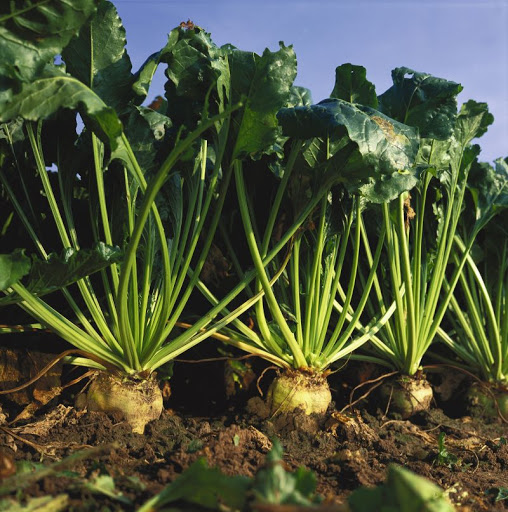 OLEJNINY
13
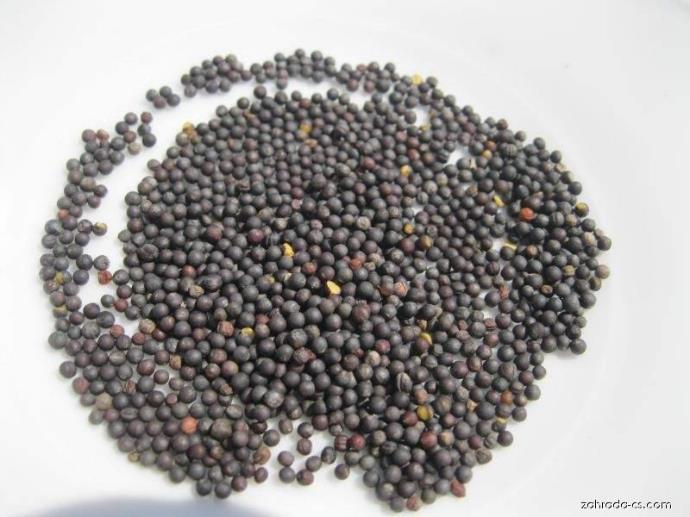 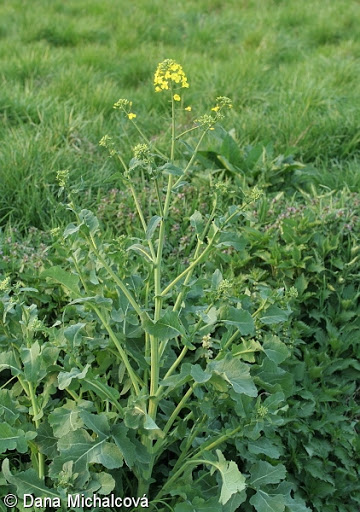 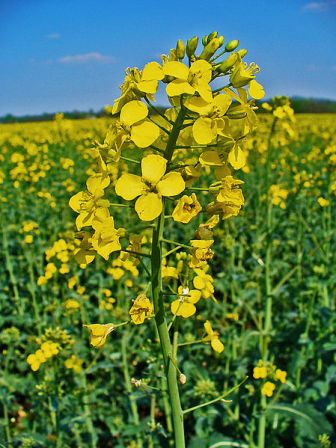 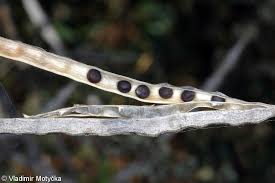 14
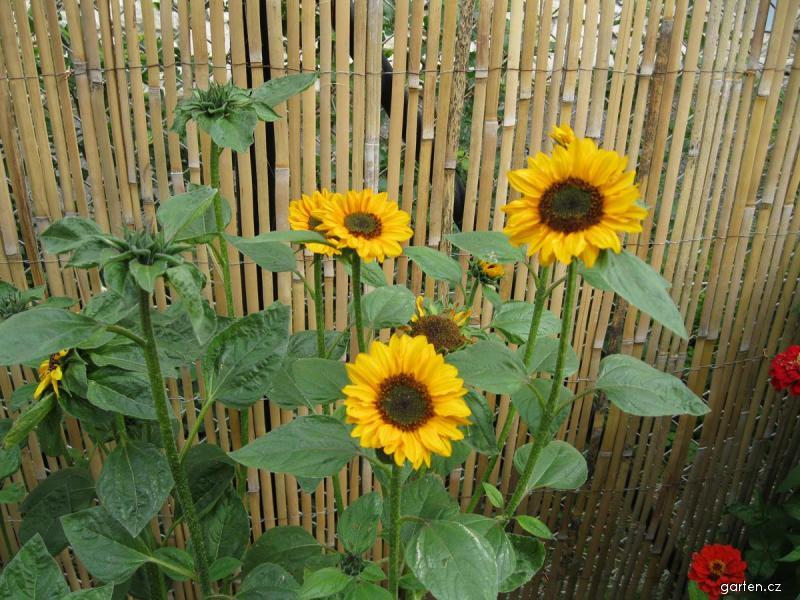 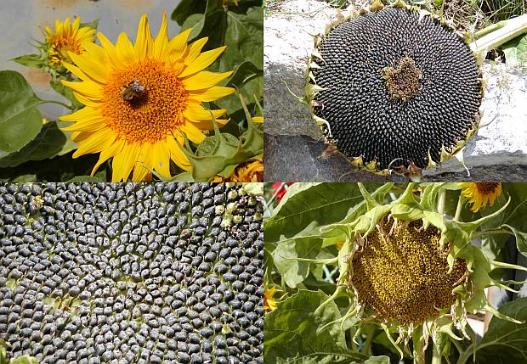 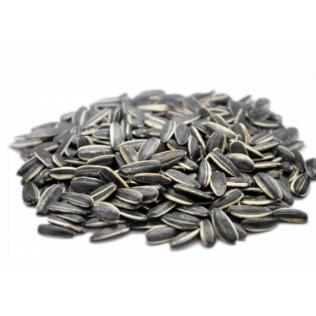 PÍCNINY
15
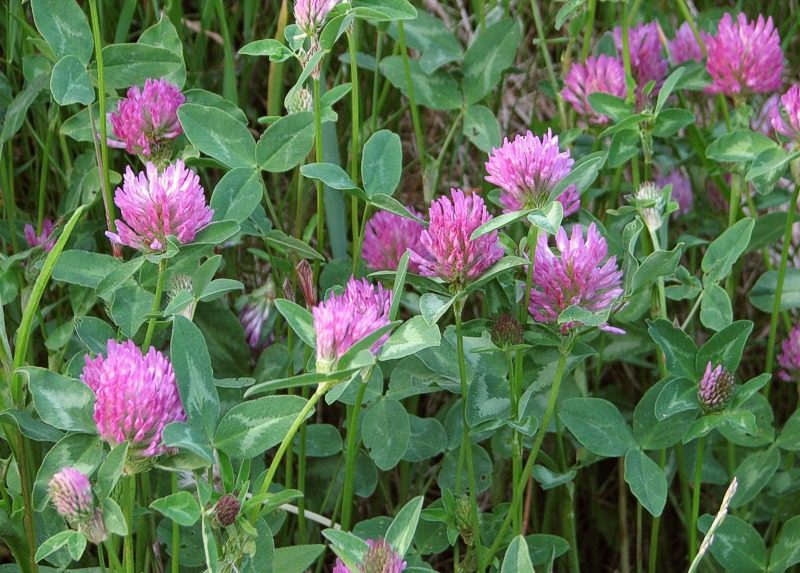 TEXTILNÍ PLODINY
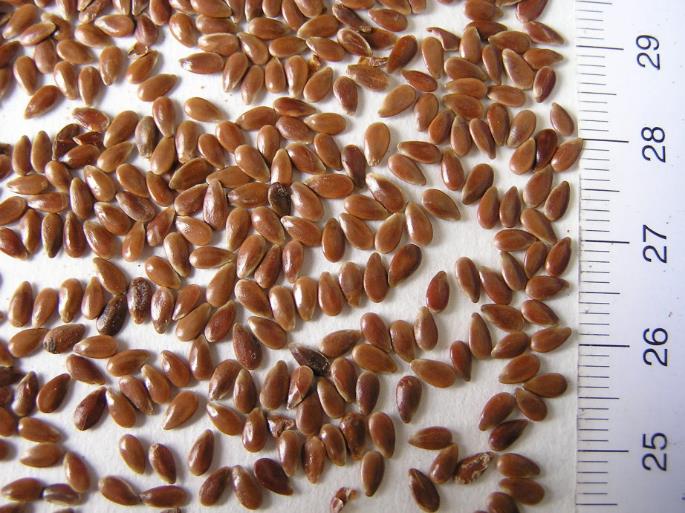 16
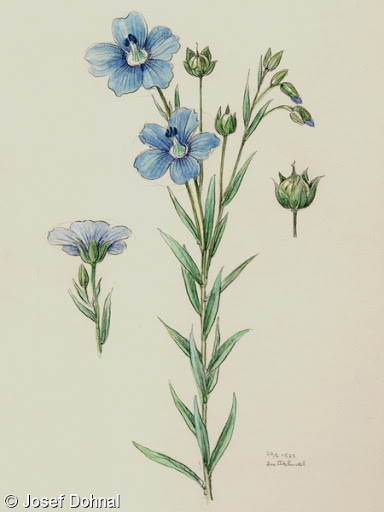 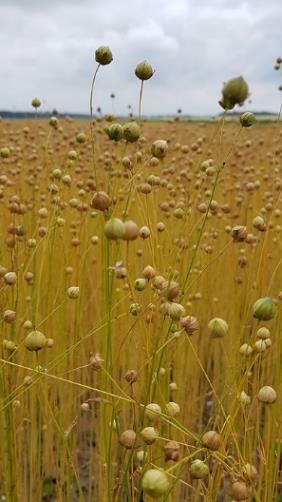 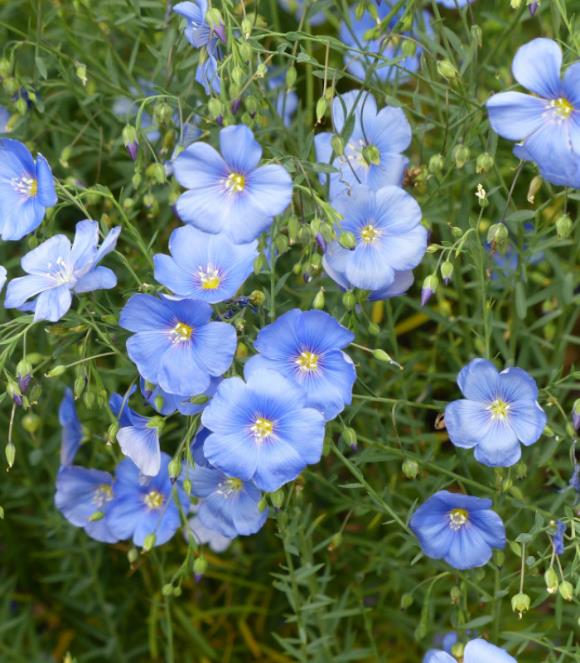 OSTATNÍ PLODINY
17
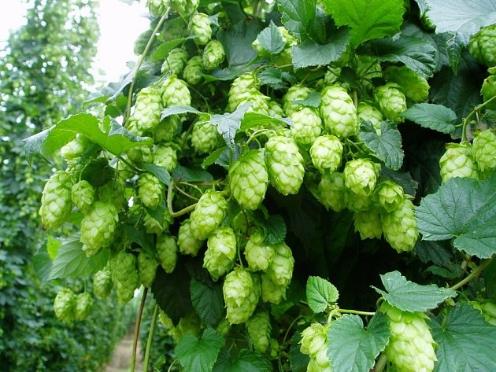 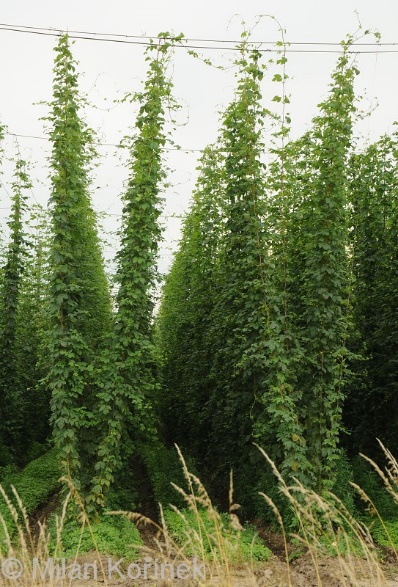 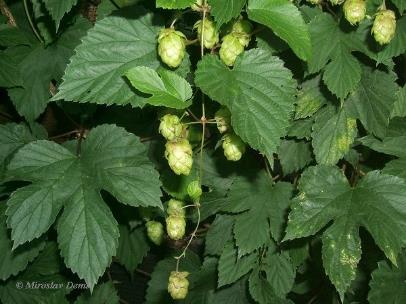 PLEVELE NA POLI
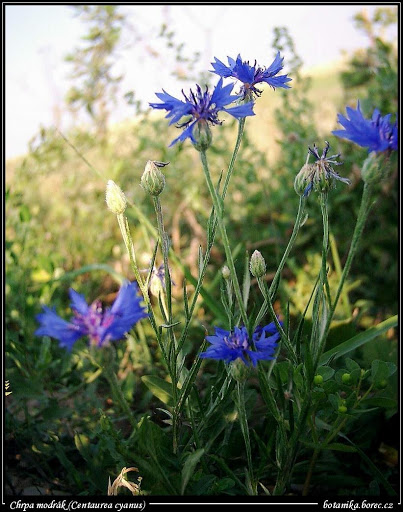 18
19
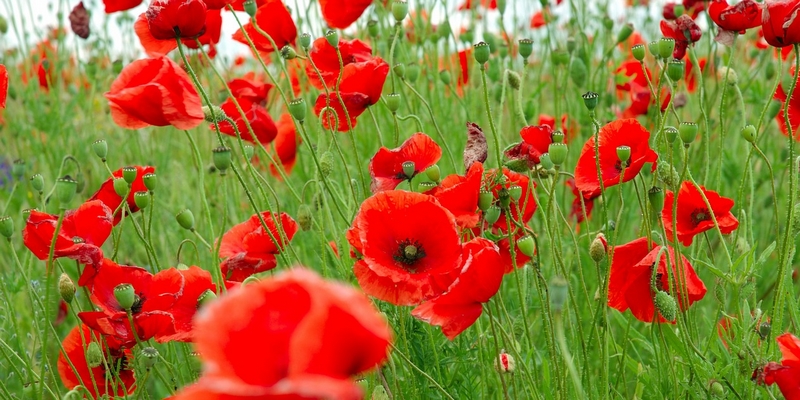 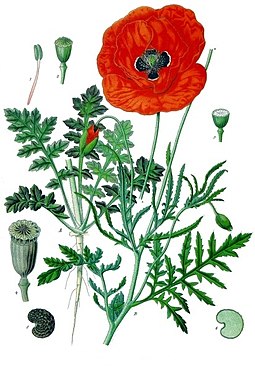 20
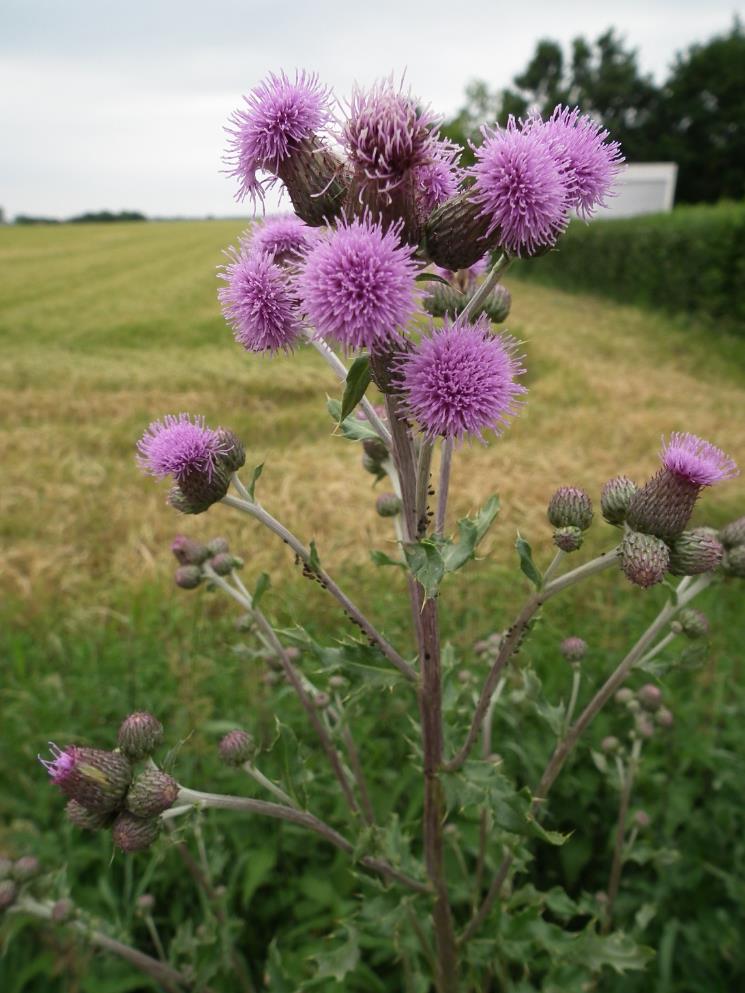 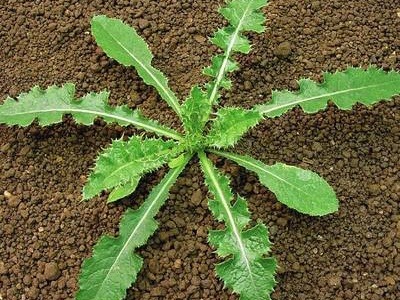 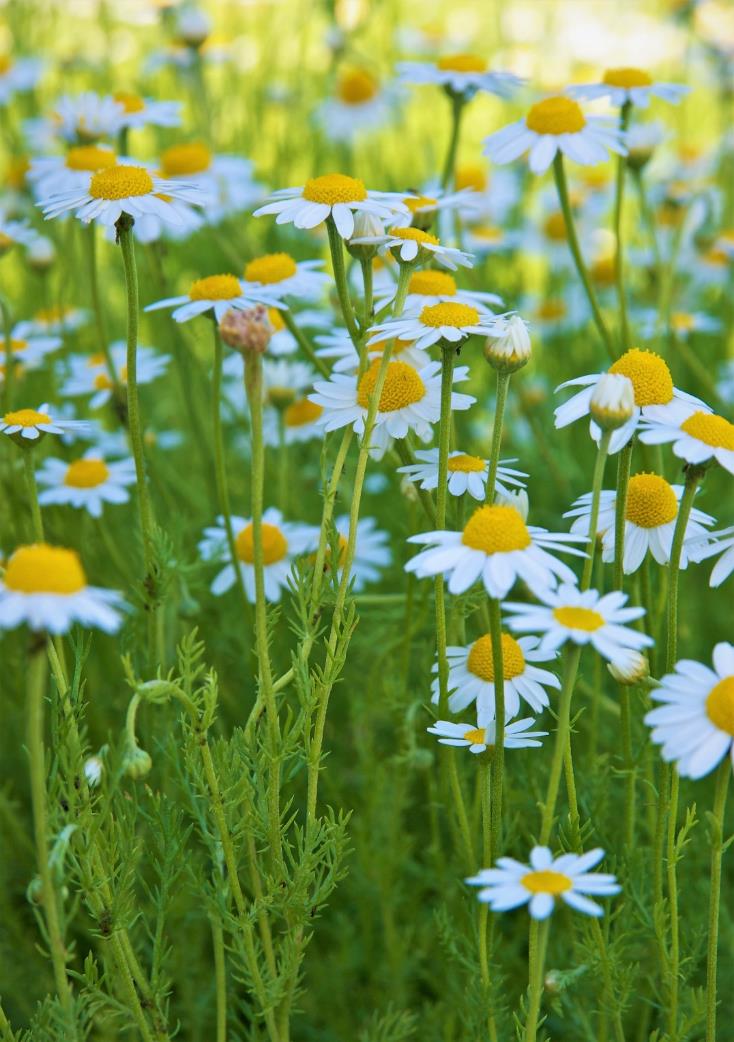 21
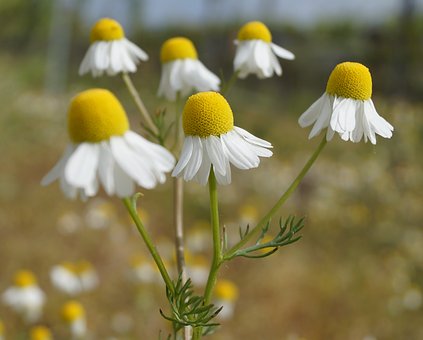 ŽIVOČICHOVÉ
HMYZ
22
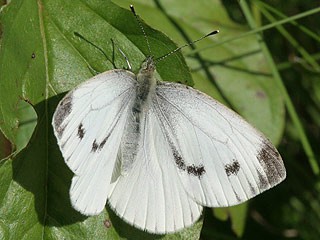 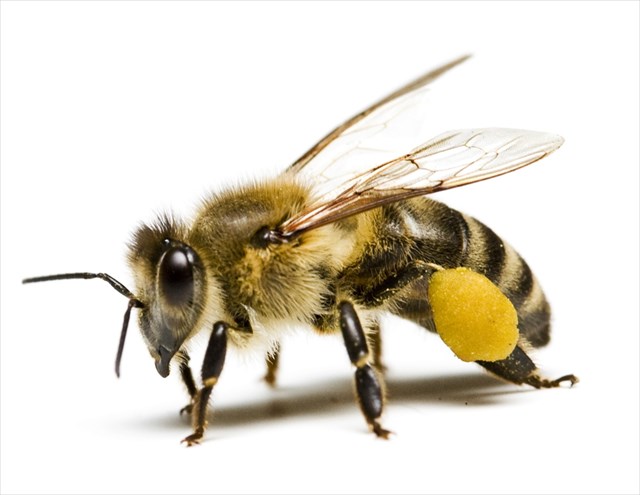 23
24
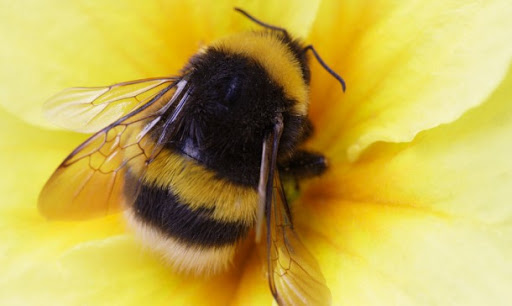 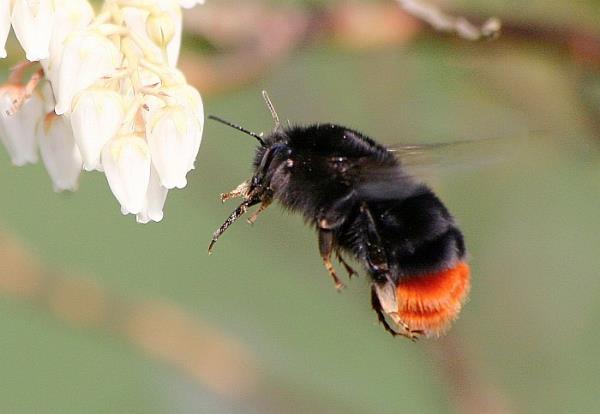 25
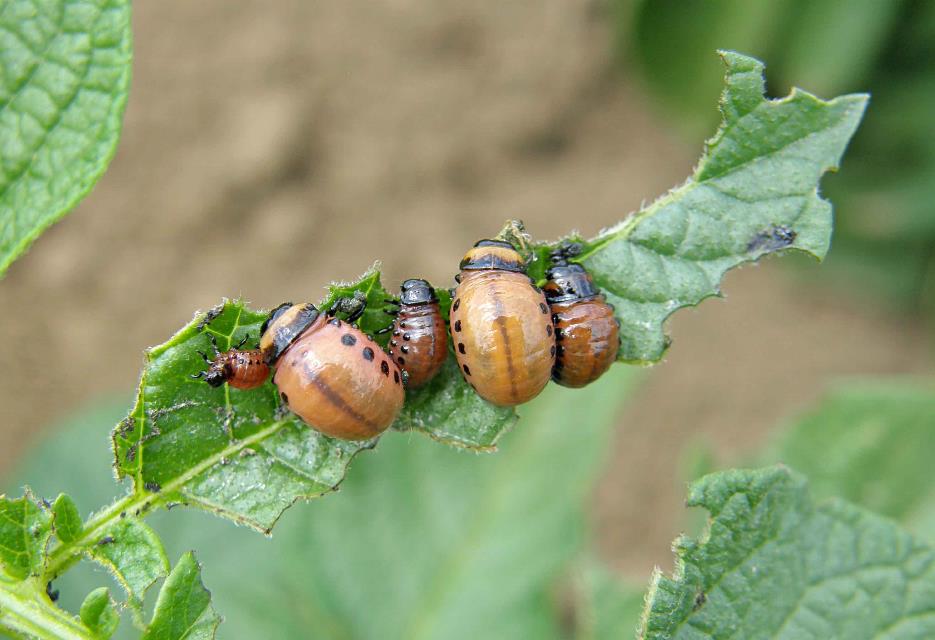 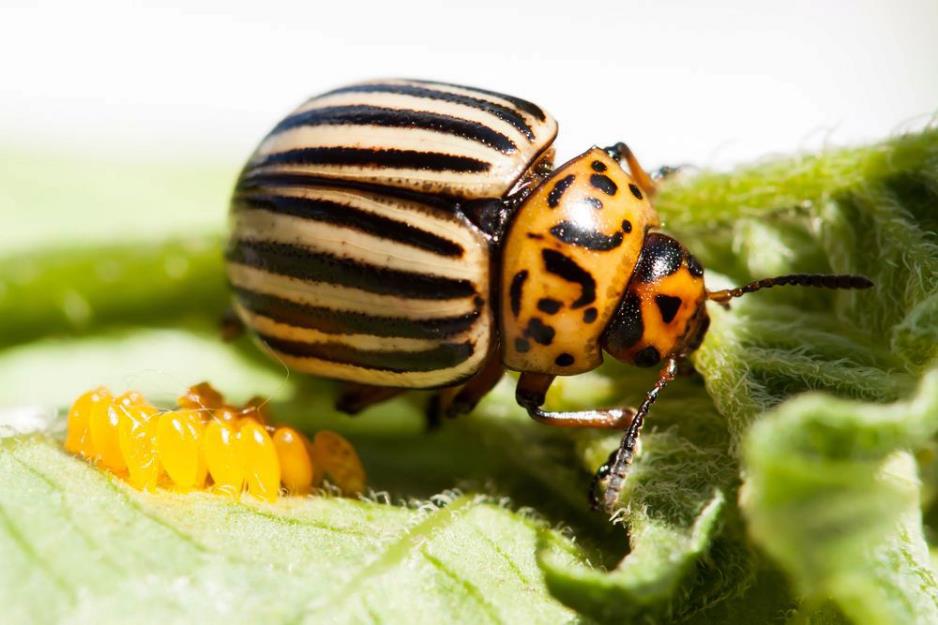 OBOJŽIVELNÍCI
26
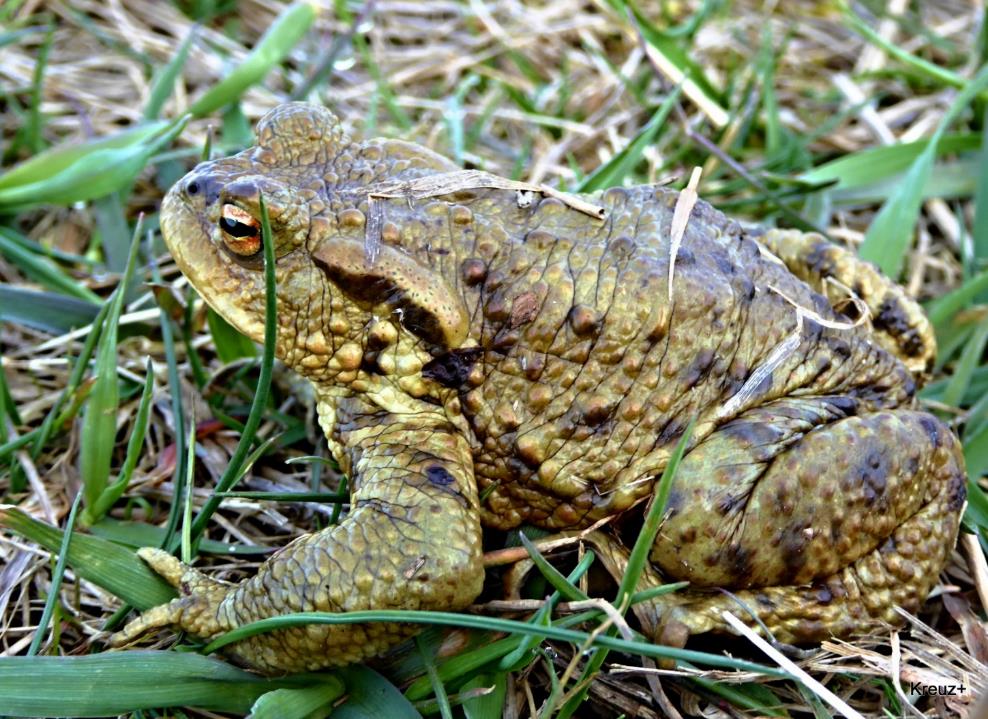 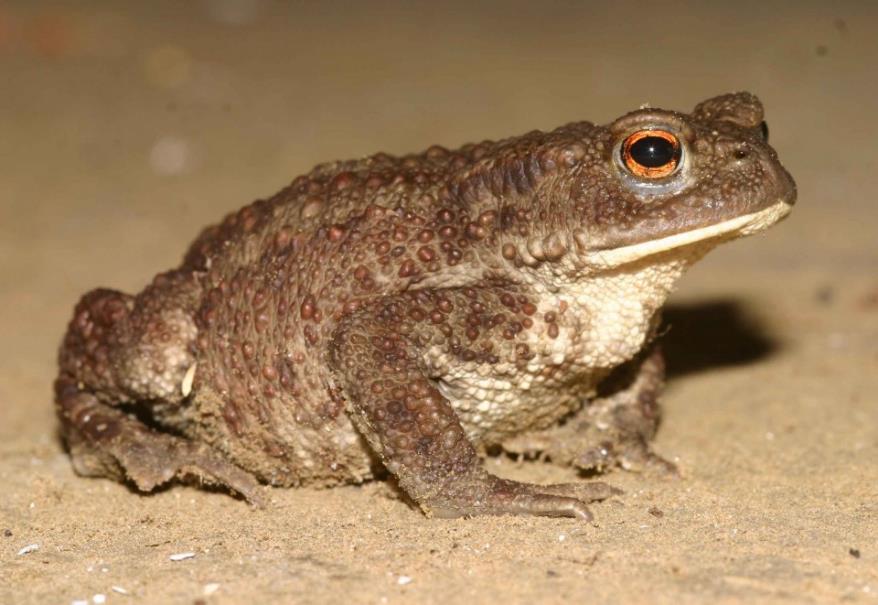 PLAZI
27
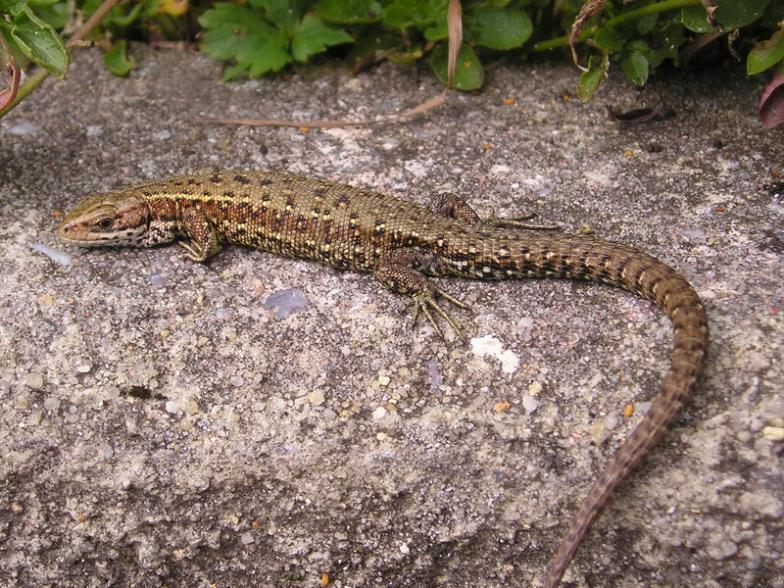 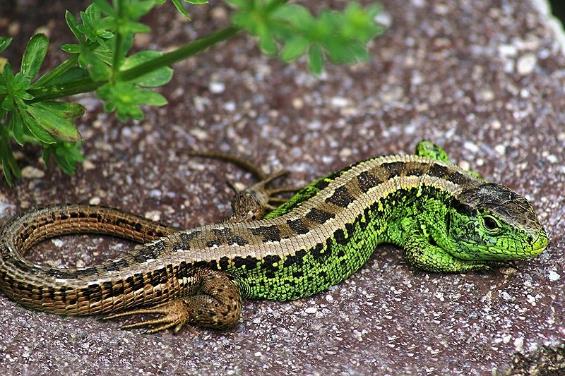 samice
samec
PTÁCI
28
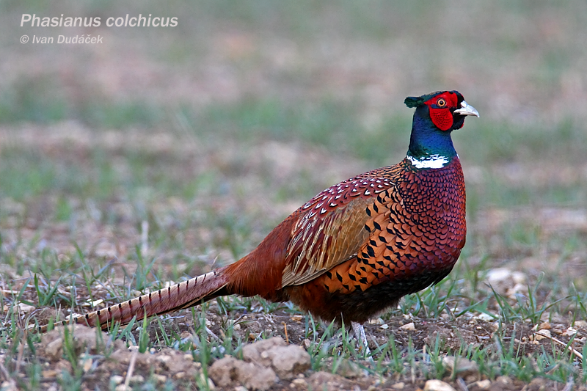 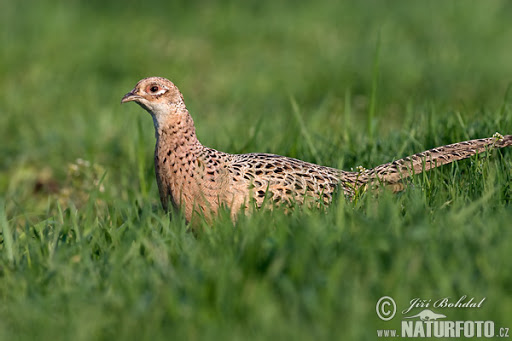 samec
samice
29
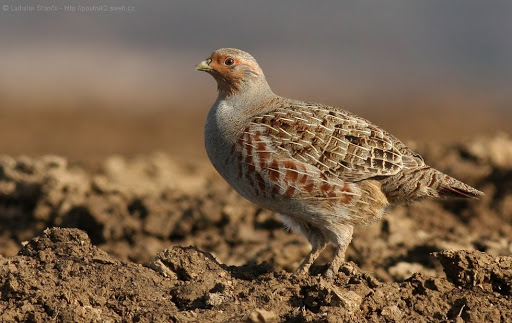 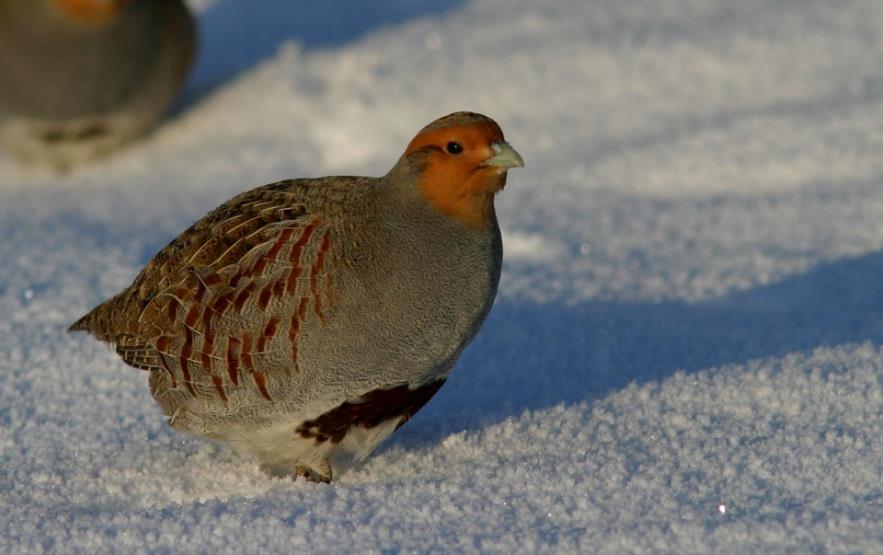 30
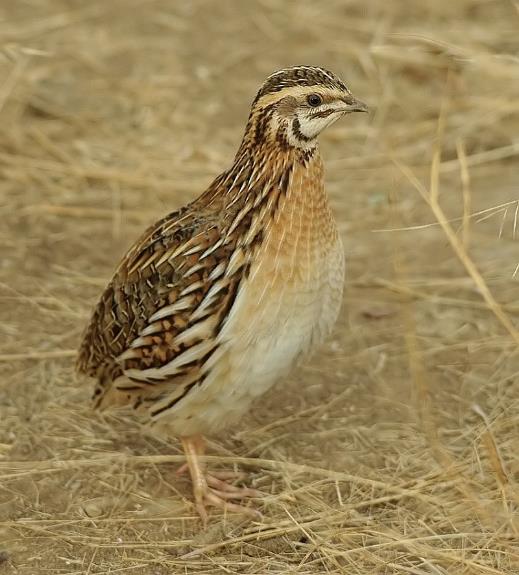 31
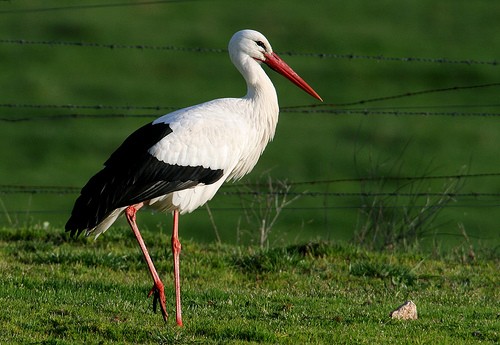 32
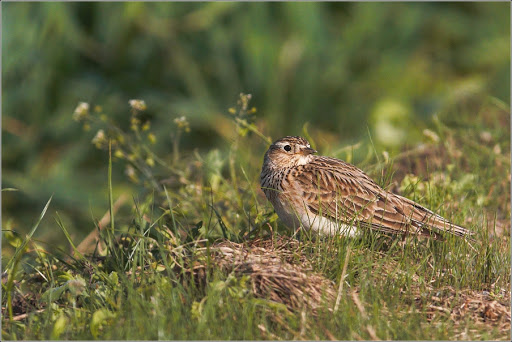 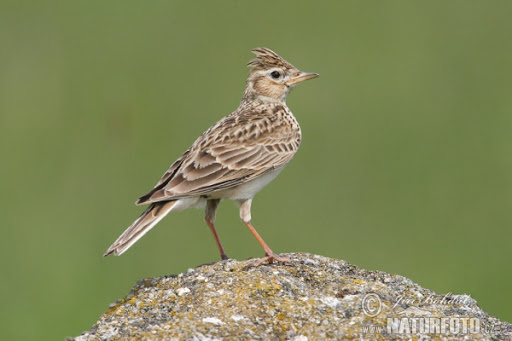 33
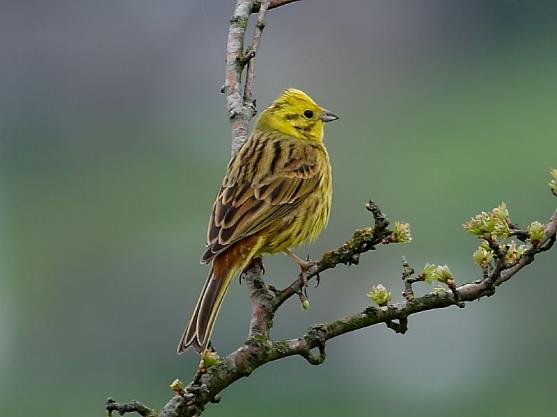 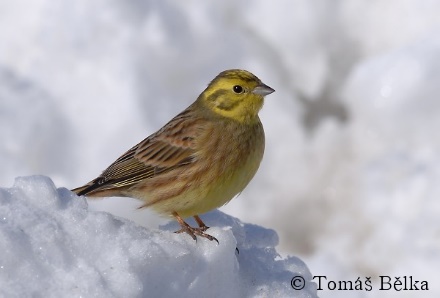 34
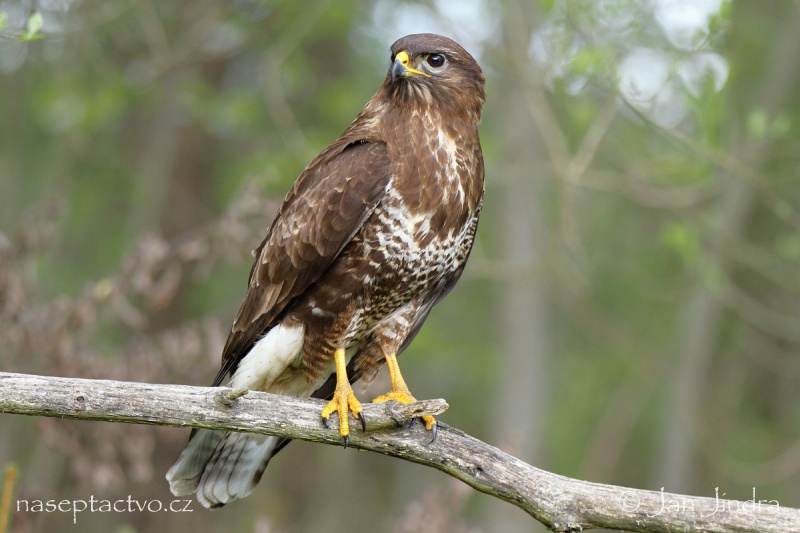 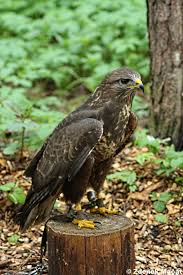 35
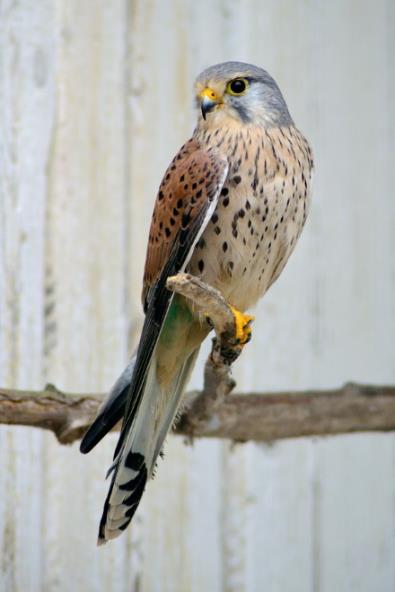 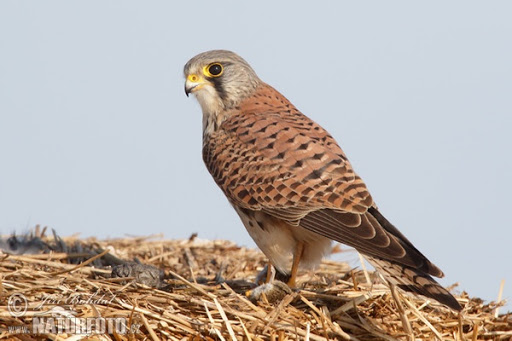 SAVCI
36
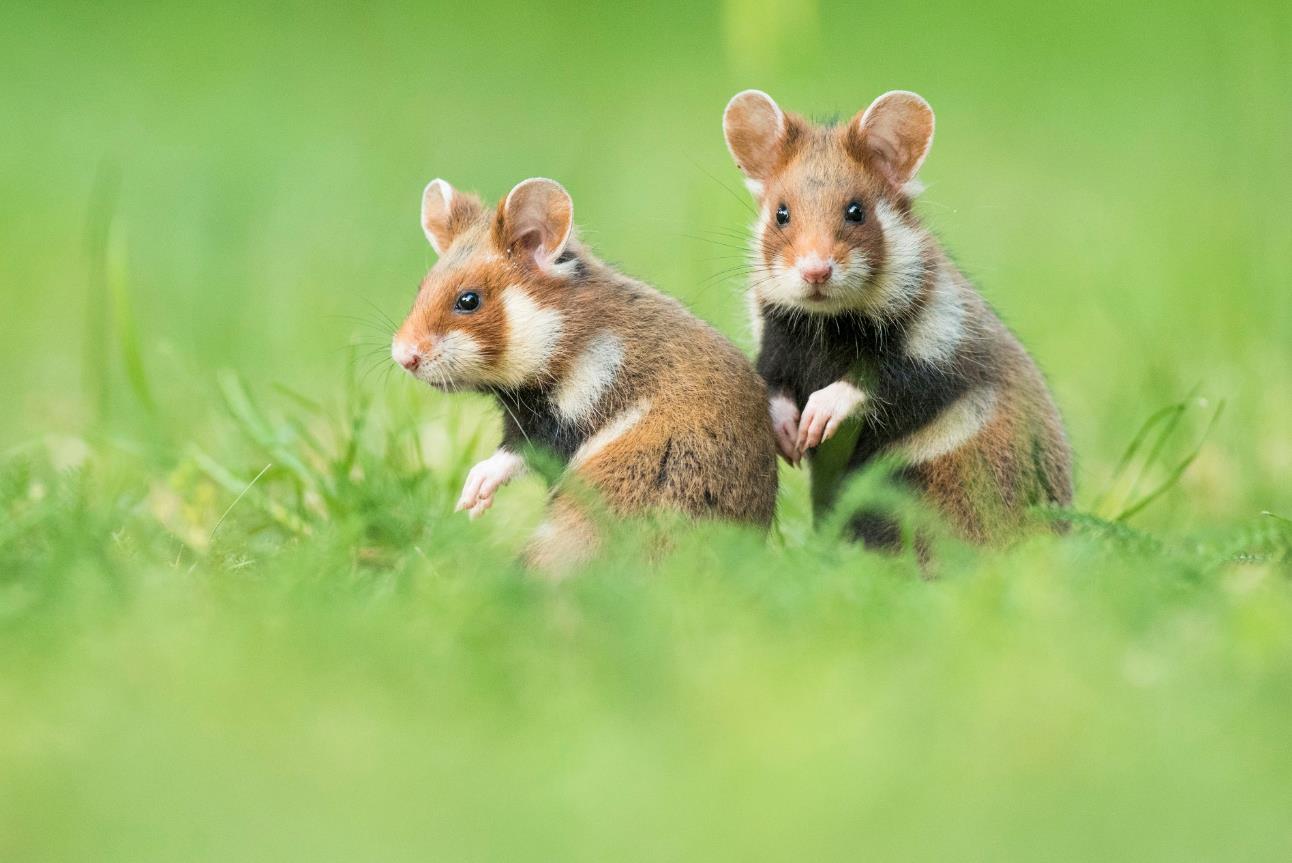 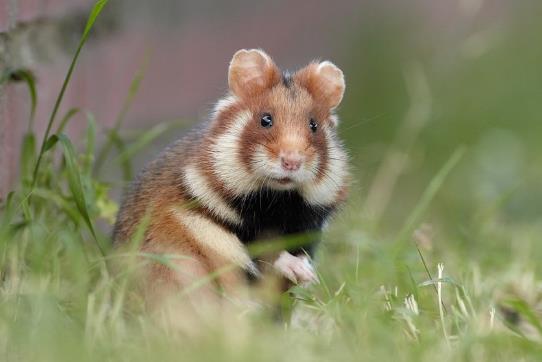 37
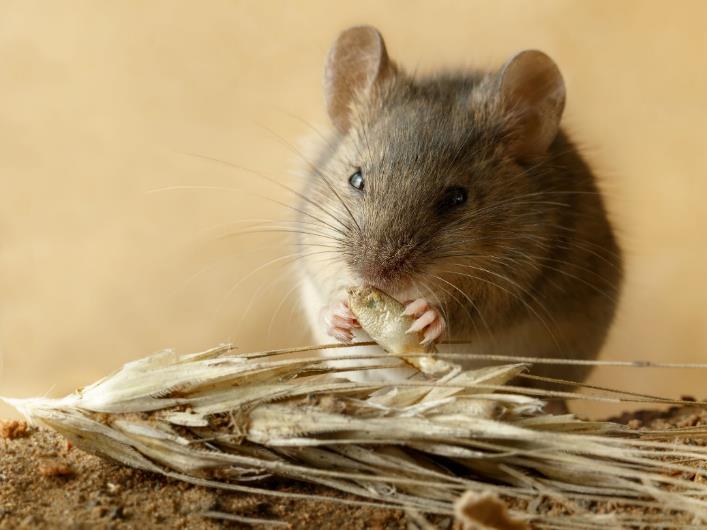 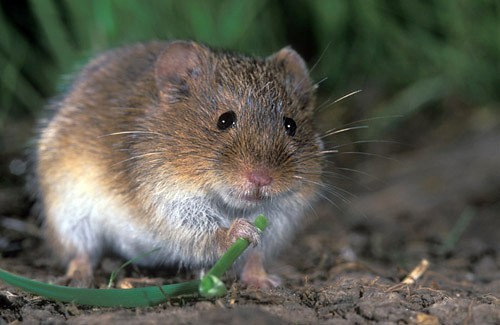 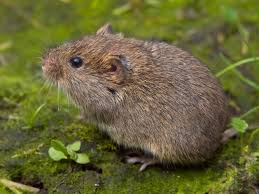 38
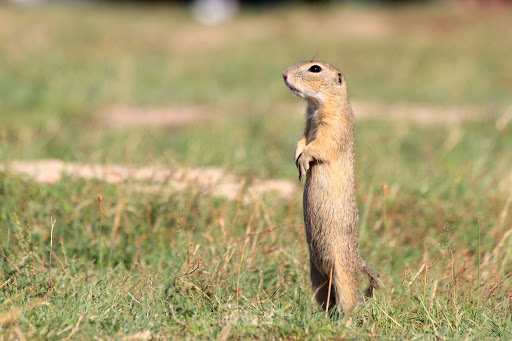 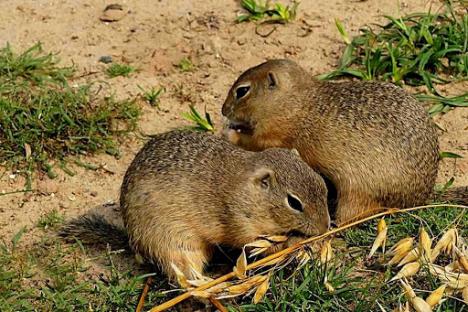 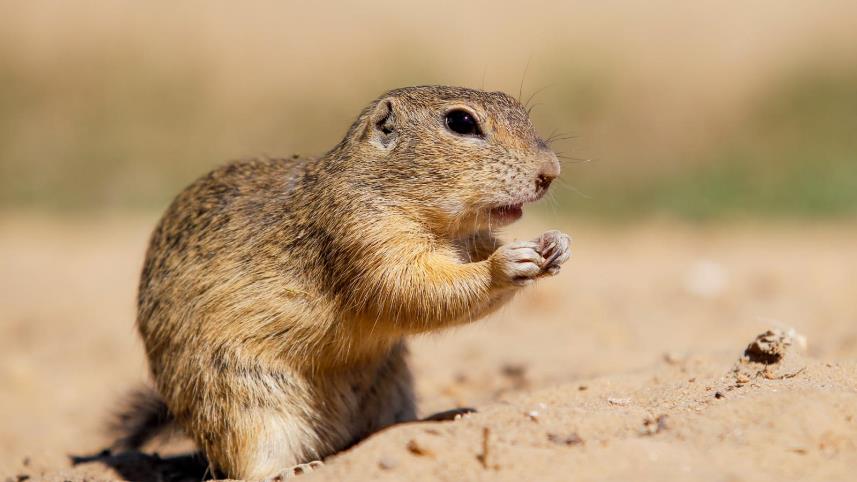 39
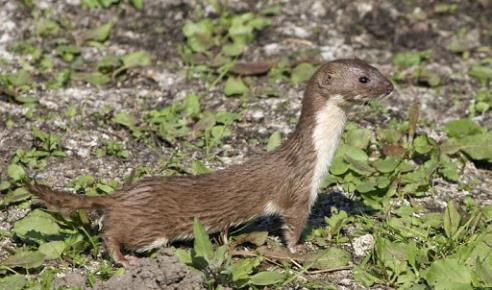 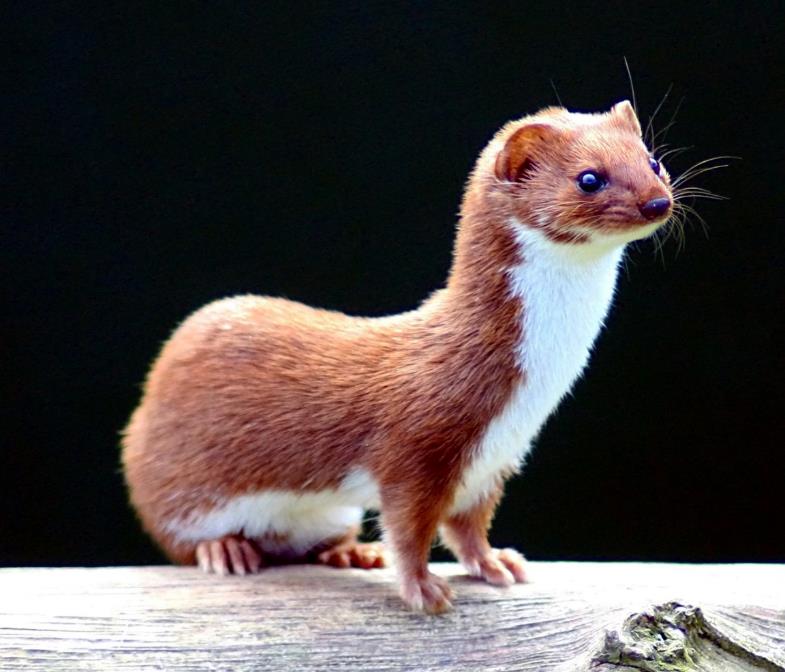 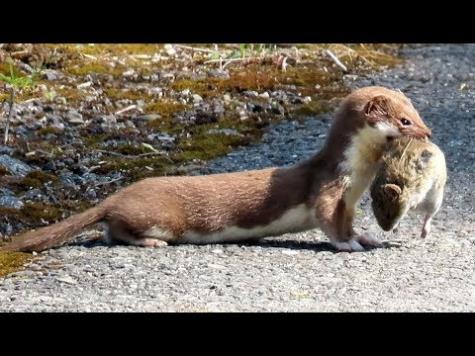 40
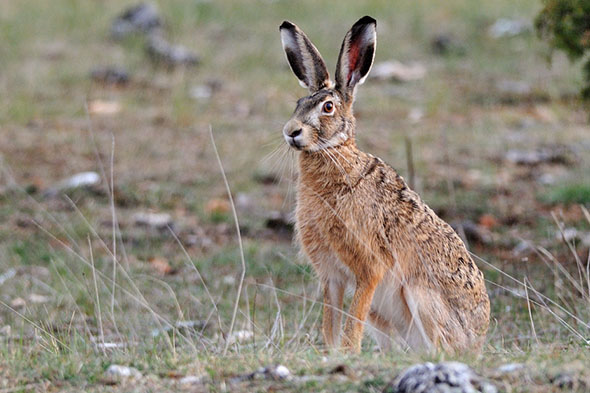 ROSTLINY:
1	čočka kuchyňská
2	fazol obecný
3	hrách setý
4	sója luštinatá
5	ječmen obecný
6	kukuřice setá
7	oves setý
8	pšenice setá
9	žito seté
10	lilek brambor
11	řepa krmná
12	řepa obecná cukrovka
13	brukev řepka olejka
14	slunečnice roční
15	jetel luční
16	len setý
17	chmel otáčivý
18	chrpa modrá
19	mák vlčí
20	pcháč rolní
21	rmen sličný
ŽIVOČICHOVÉ
22	bělásek řepkový
23	včela medonosná
24	čmelák zemní
25	mandelinka bramborová
26	ropucha obecná
27	ještěrka obecná
28	bažant obecný
29	koroptev polní
30	křepelka polní
31	čáp bílý
32	skřivan polní
33	strnad obecný
34	káně lesní
35	poštolka obecná
36	křeček polní
37	hraboš polní
38	sysel obecný
39	lasice kolčava
40	zajíc polní